ФРИДЕРИК  ШОПЕН
ПОЛЬСКИЙ  КОМПОЗИТОР,  ПИАНИСТ
22.02.1810г -17.10.1849г
Отец - Никола     Шопен – француз     	из  Лотарингии.

  Мать – полька 	Юстина 
 Кшижановская
Выход поляков из Парижа в 1848г
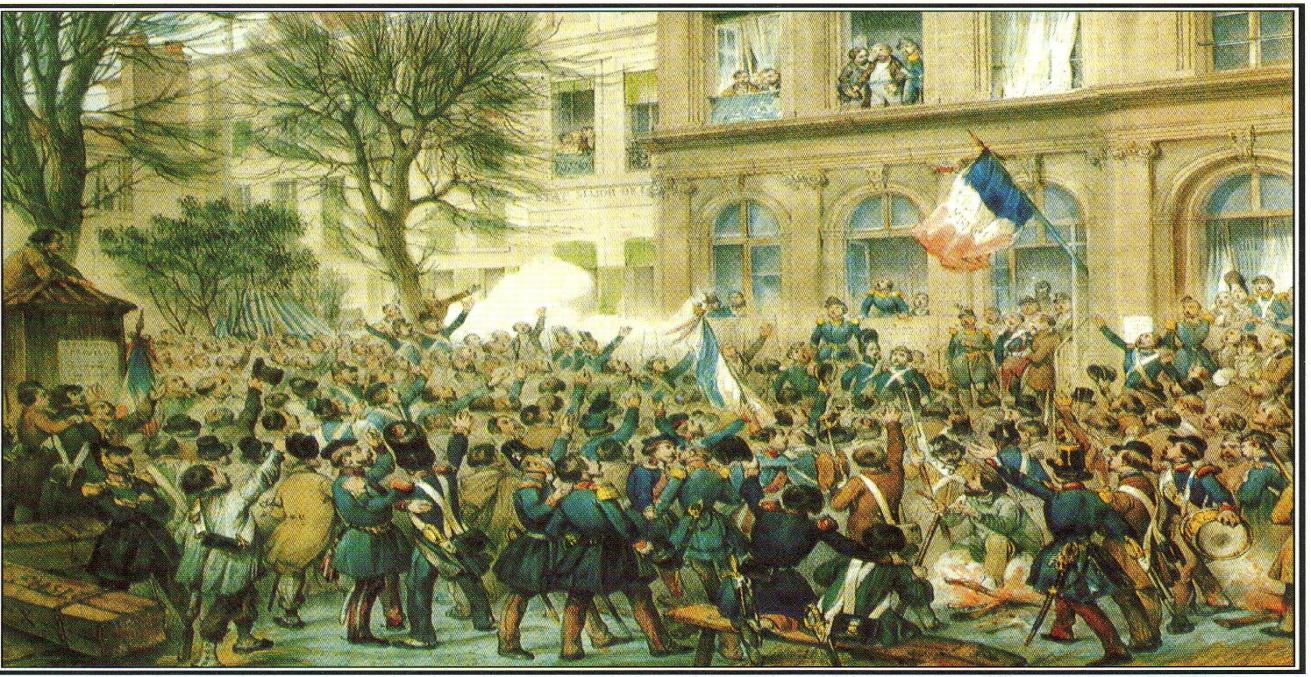 ЖОРЖ  САНД
Французская
   писательница,
     хозяйка  салона, 	в
 котором          		собирались творческие  люди
                Парижа.
ДЖОЗЕФ РАЙТ  ИЗ  ДЕРБИ  	               «ЛУННЫЙ СВЕТ»
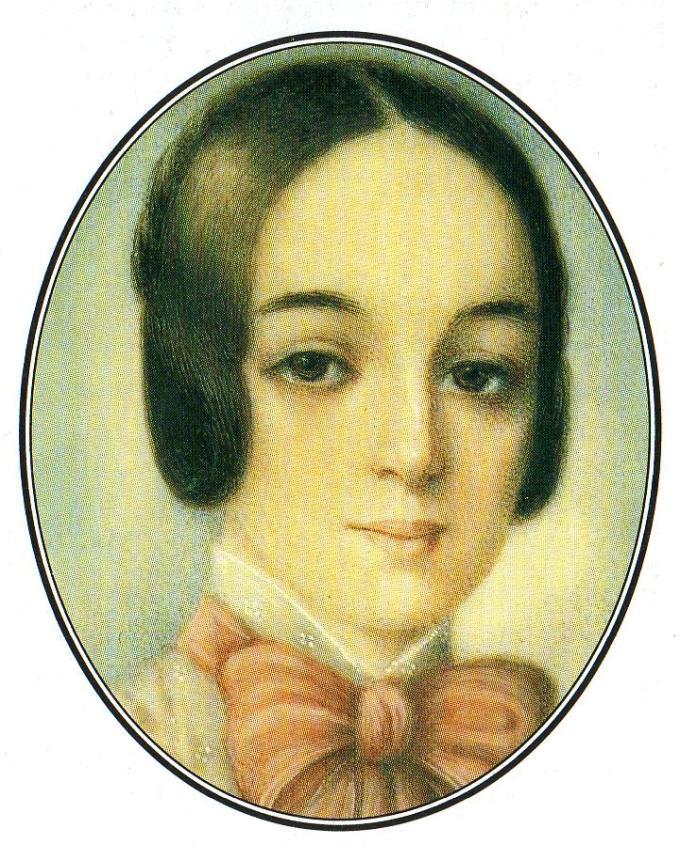 МАРИЯ  ВОДЗИНСКАЯ,

ВОЗЛЮБЛЕННАЯ  ШОПЕНА.
ТИТУЛЬНЫЙ  ЛИСТ

ПАРТИТУРЫ  GRANDE
VALSE   BRILLIANTE

 ми – бемоль  мажор
соч. № 18.
НАЦИОНАЛЬНЫЙ  ТЕАТР  В  ВАРШАВЕ
Презентация  подготовлена  Казаковой  Л.И. учителем музыки  ГБОУ  СОШ № 175, по  материалам  серии «ВЕЛИКИЕ  ИМЕНА».  Издательство «Комсомольская  правда».